Programa para la Integración al Desarrollo de las Personas con Discapacidad                                         de la Ciudad de MéxicoPID-PCD 2014-2018
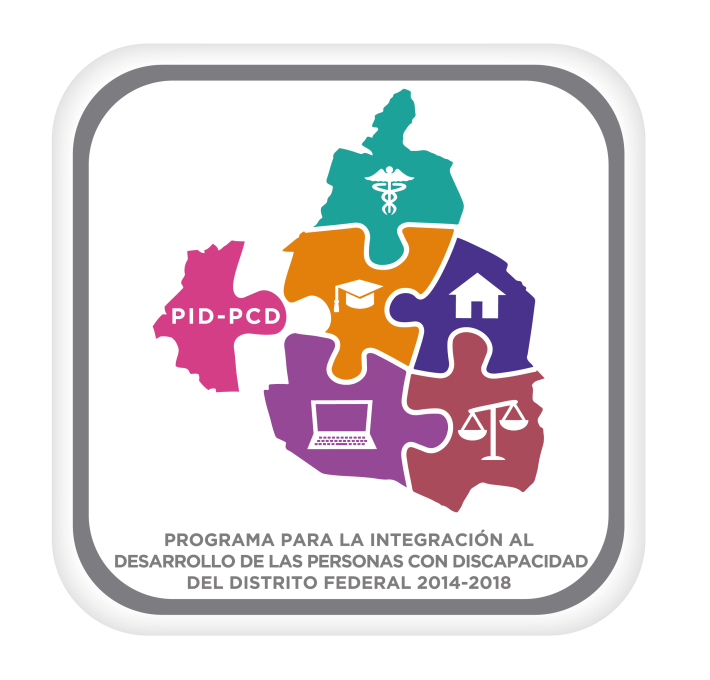 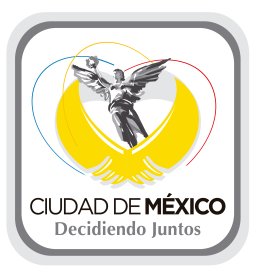 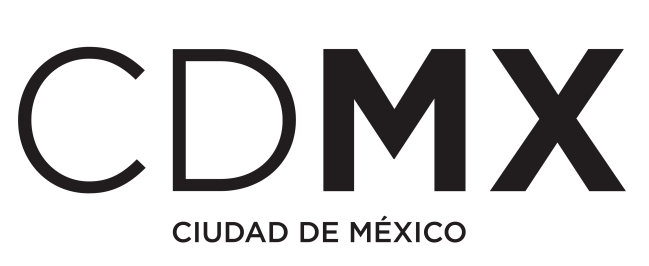 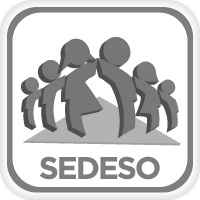 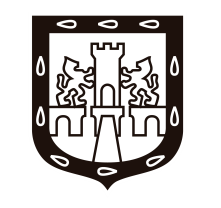 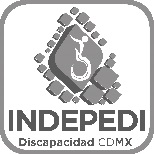 [Speaker Notes: HAREMOS UNA BREVE DESCRIPCION DE LA ESTRUCTURA DEL PROGRAMA PARA LA INTEGRACION AL DESARROLLO DE LAS PERSONAS CON DISCAPACIDAD.

(CLICK AL MOUSE PARA IR A LA SIGUIENTE)]
CRONOLOGIA
Proceso de construcción del PID-PCD 2014-2018
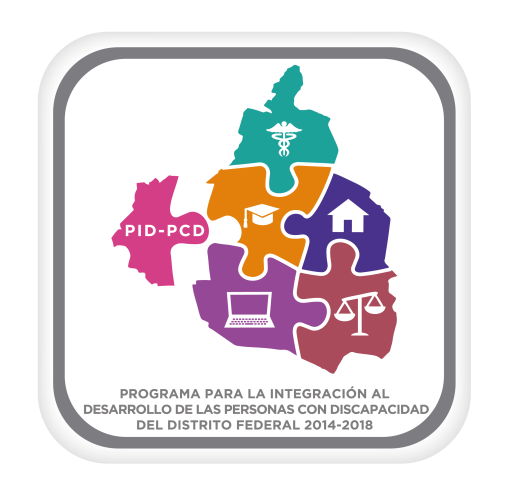 [Speaker Notes: EMPECEMOS POR UNA CRONOLOGIA DEL PROCESO DE CONSTRUCCION DEL PROGRAMA 

(CLICK AL MOUSE PARA IR A LA SIGUIENTE)]
2. Programa de Accesibilidad Proaccesible
1. Proceso de Planeación Participativa
3. Diseño del Programa 
PID-PCD.
4. Trabajo con Dependencias
5. Consulta a Expertos
6. Validación oficial con Dependencias
7. Revisión SEDESA, 
CGMA, 
Evalúa D.F.
8. Junta Directiva
9. Refrendo
10. Publicación en GODF
[Speaker Notes: En este esquema, se aprecian todas las etpas, que ahora veremos una por una 

(CLICK AL MOUSE PARA IR A LA SIGUIENTE)]
1. Proceso de Planeación Participativa, 2012
Este proceso incluyó la realización de 4 acciones:


a) Foro General “Discapacidad, Ciudad y Participación Social”

b) Mesas Temáticas con Dependencias.
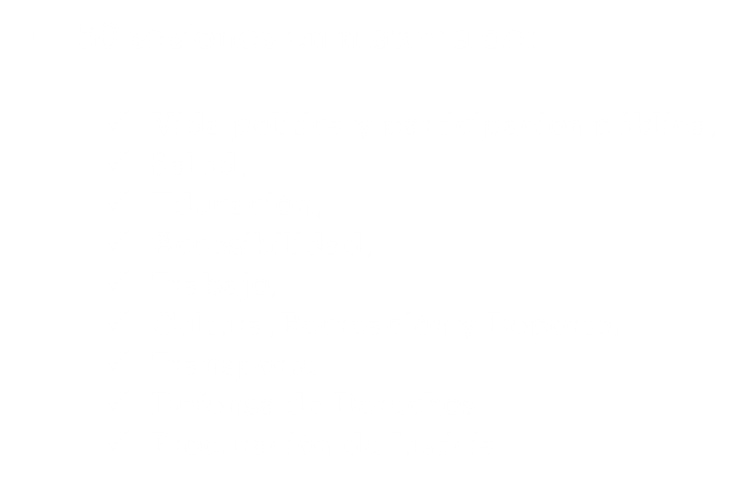 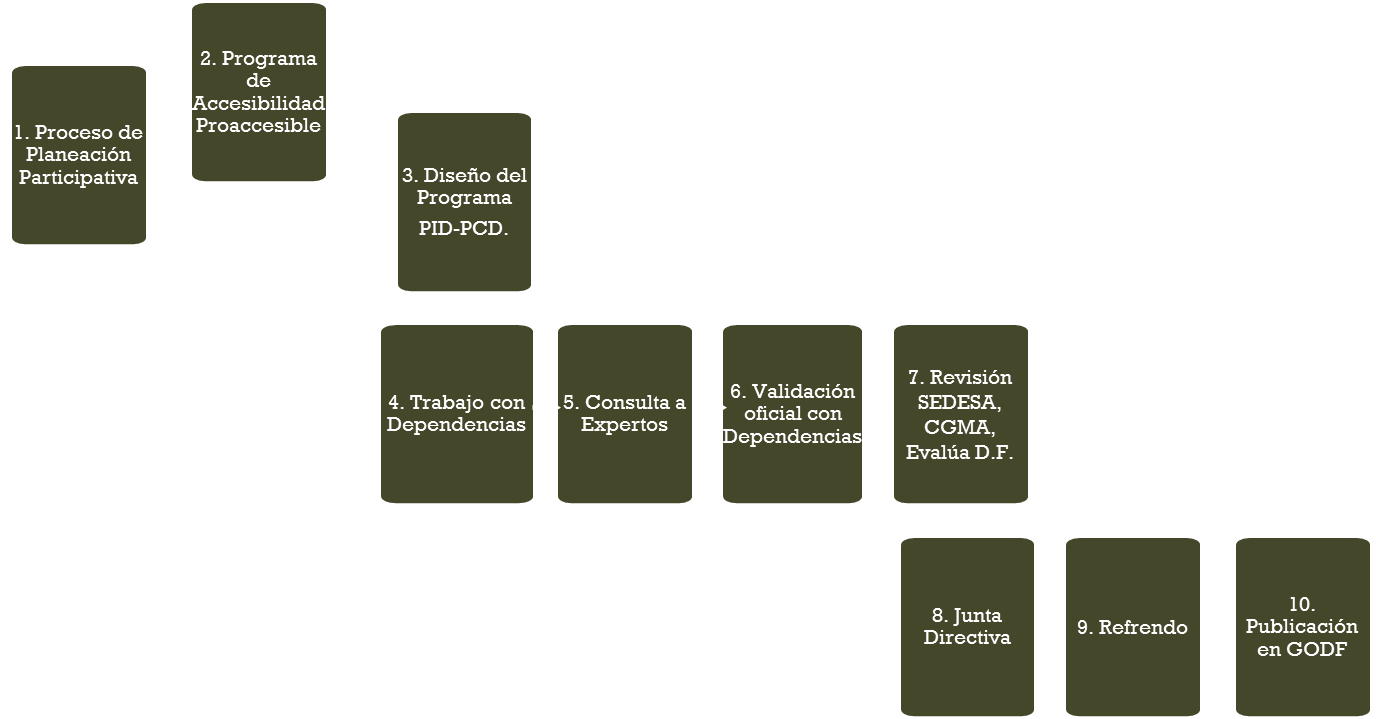 [Speaker Notes: (LEER LA DIAPOSITIVA)

(CLICK AL MOUSE PARA IR A LA SIGUIENTE)]
1. Proceso de Planeación Participativa, 2012
Este proceso incluyó la realización de 4 acciones:

c) Mesa Interdelegacional.
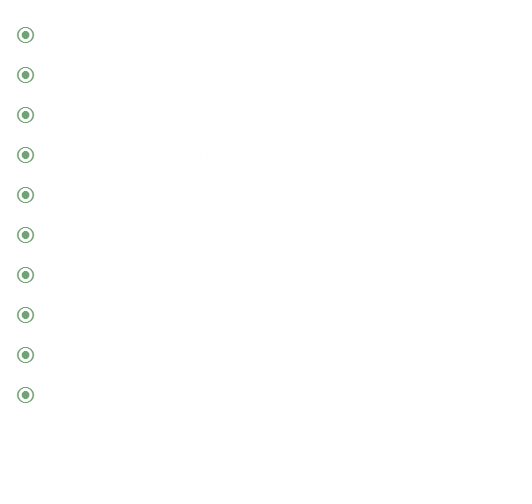 [Speaker Notes: (LEER LA DIAPOSITIVA)

(CLICK AL MOUSE PARA IR A LA SIGUIENTE)]
1. Proceso de Planeación Participativa, 2012
Este proceso incluyó la realización de 4 acciones:

d) Talleres por tipo de Discapacidad con Organizaciones Sociales.
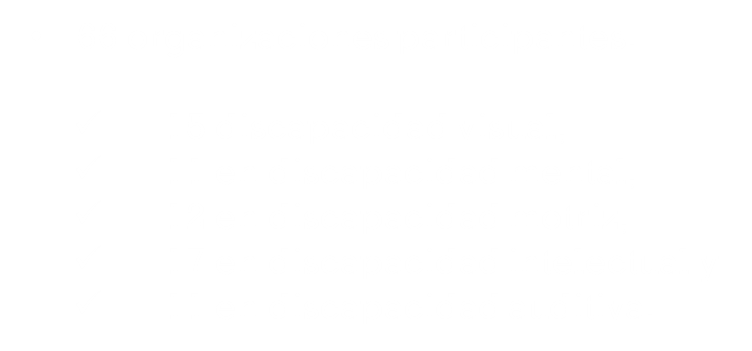 [Speaker Notes: (LEER LA DIAPOSITIVA)

(CLICK AL MOUSE PARA IR A LA SIGUIENTE)]
2. Programa de Accesibilidad Proaccesible
Participantes:
Noviembre 2013.

Desarrollado por el INDEPEDI y una Comisión Mixta, para dar cumplimiento a lo establecido por la Línea de Acción 2167 del Programa de Derechos Humanos del Distrito Federal.

Este desarrollo, fue incluido  en el PID_PCD 2014-2018 como el Subprograma de Accesibilidad.
7  representantes de organizaciones de la sociedad civil; 
40 entidades y dependencias de la Administración Pública del Distrito Federal, organismos públicos autónomos, poder judicial y poder legislativo; 
9 delegaciones; 
11 especialistas consultores y académicos.
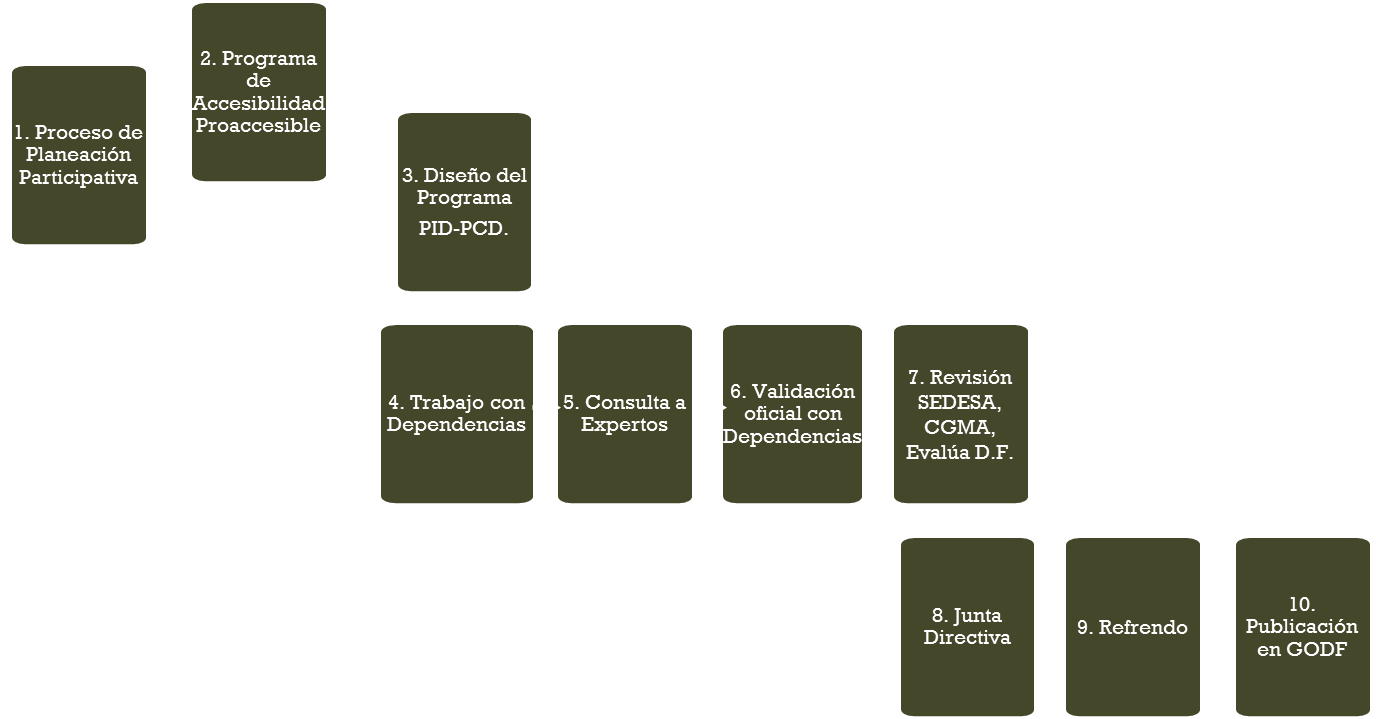 [Speaker Notes: LEER LA DIAPOSITIVA  TAL CUAL O CITAR LO MAS IMPORTANTE QUE ES: 

EL PROGRAMA PROACCESIBLE  FUE DISEÑADO PARA DAR CUMPLIMIENTO A LA LINEA DE ACCION 2167 DEL PROGRAMA DE DERECHOS HUMANOS DEL D.F. Y AHORA  FUE INCLUIDO COMO SUBPROGRAMA DE ACCESIBILIDAD DENTRO DEL PROGRAMA PID-PCD 2014 2018

(CLICK AL MOUSE PARA IR A LA SIGUIENTE)]
3. Diseño del Programa PID-PCDEl INDEPEDI emprende el diseño del Programa para la Integración al Desarrollo de las Personas con Discapacidad 2014-2018.4. Trabajo con DependenciasParalelamente al punto anterior, el INDEPEDI llevó adelante un proceso de trabajo con Dependencias, Órganos Desconcentrados y Organismos Autónomos, a fin de diseñar y revisar propuestas específicas de cada Subprograma.5. Consulta a expertosEl PID-PCD 2014-2018, se llevó a la consulta de expertos tanto de Instituciones Académicas, como de Organizaciones de la Sociedad Civil especializadas. Organismos Internacionales.Instituciones Académicas.Organizaciones de la Sociedad Civil especializadas por tema.
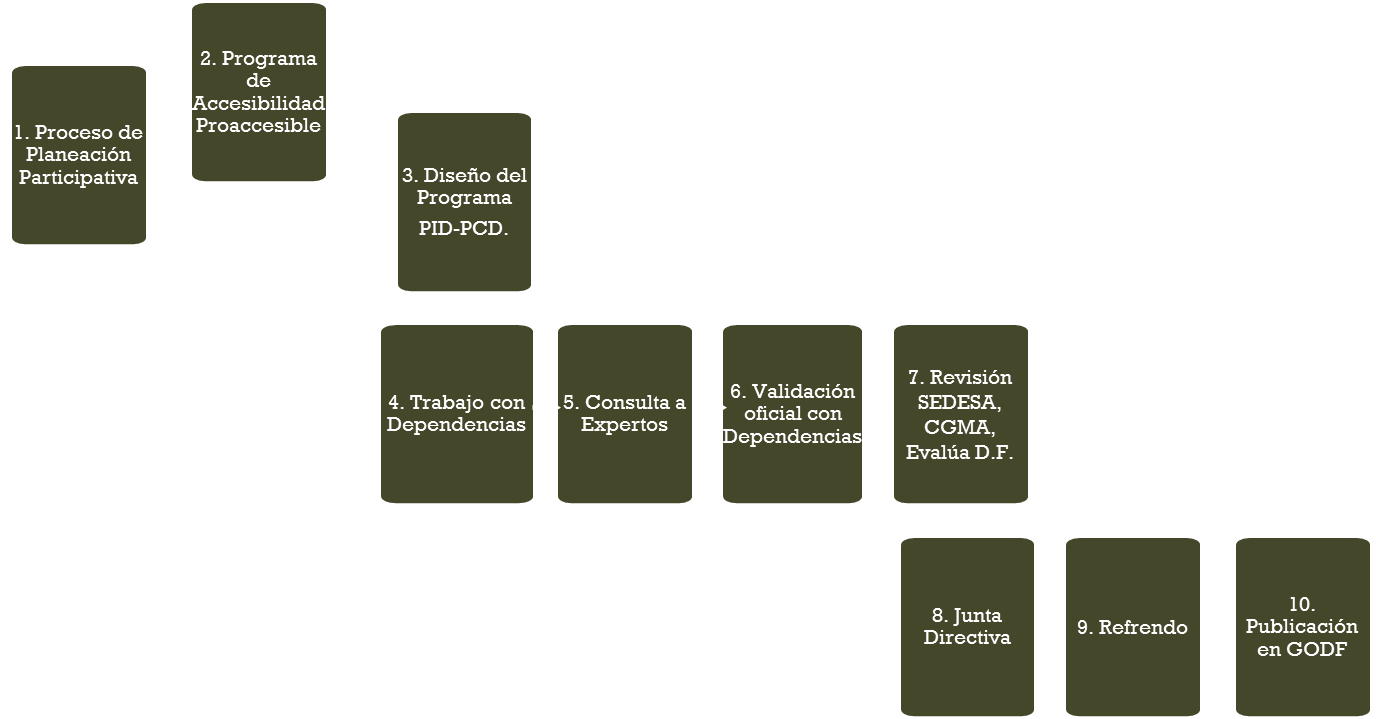 [Speaker Notes: LEER LA DIAPOSITIVA TAL CUAL

(CLICK AL MOUSE PARA IR A LA SIGUIENTE)]
6. Validación Oficial con Dependencias.7. Revisión ante SEDESO, CGMA y EVALUA D.F. El INDEPEDI emprendió el proceso de revisión del PID-PCD 2014-2018, ante la Secretaría de Desarrollo Social del G.D.F., la Coordinación General de Modernización Administrativa (CGMA), así como con el Consejo de Evaluación del Desarrollo Social del D.F. (Evalúa D.F.)
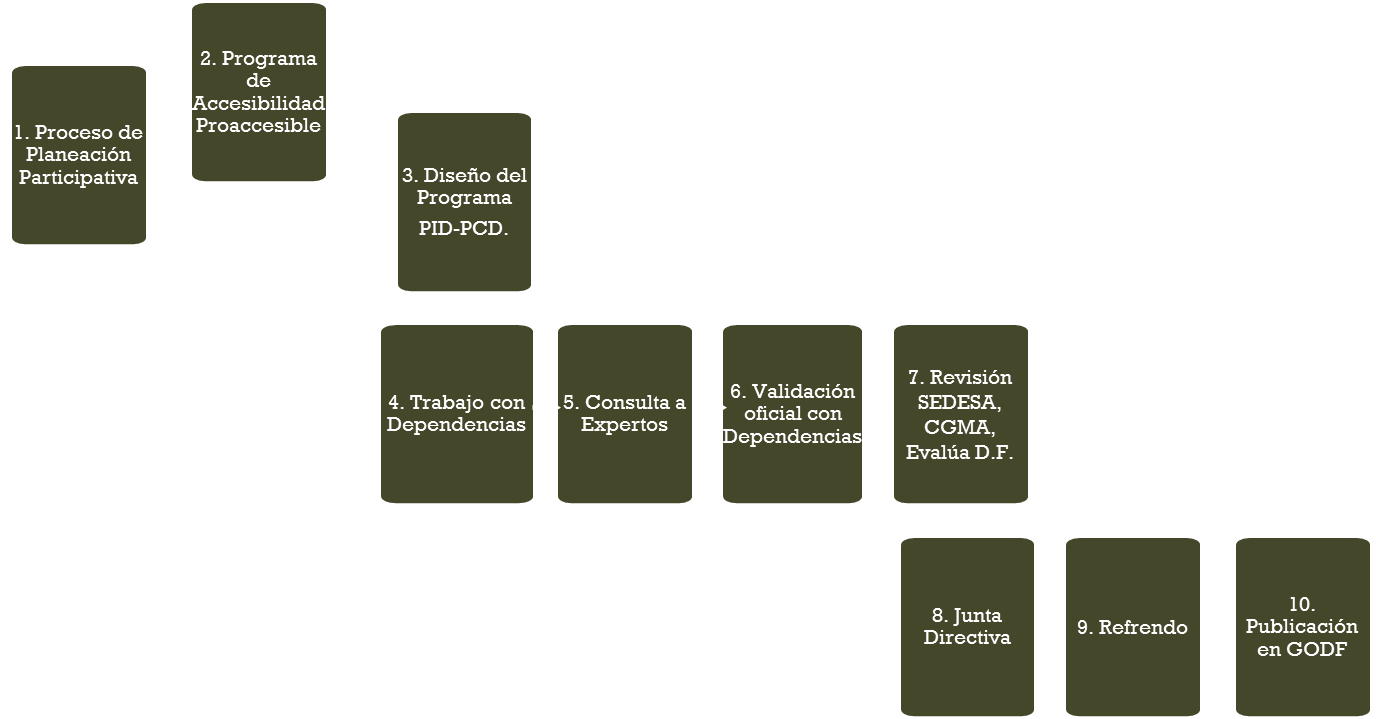 [Speaker Notes: LEER LA DIAPOSITIVA TAL CUAL

(CLICK AL MOUSE PARA IR A LA SIGUIENTE)]
8. Presentación ante la Junta Directiva.

9. Refrendo de Secretarios.

10.  Publicación en la Gaceta Oficial del D.F.
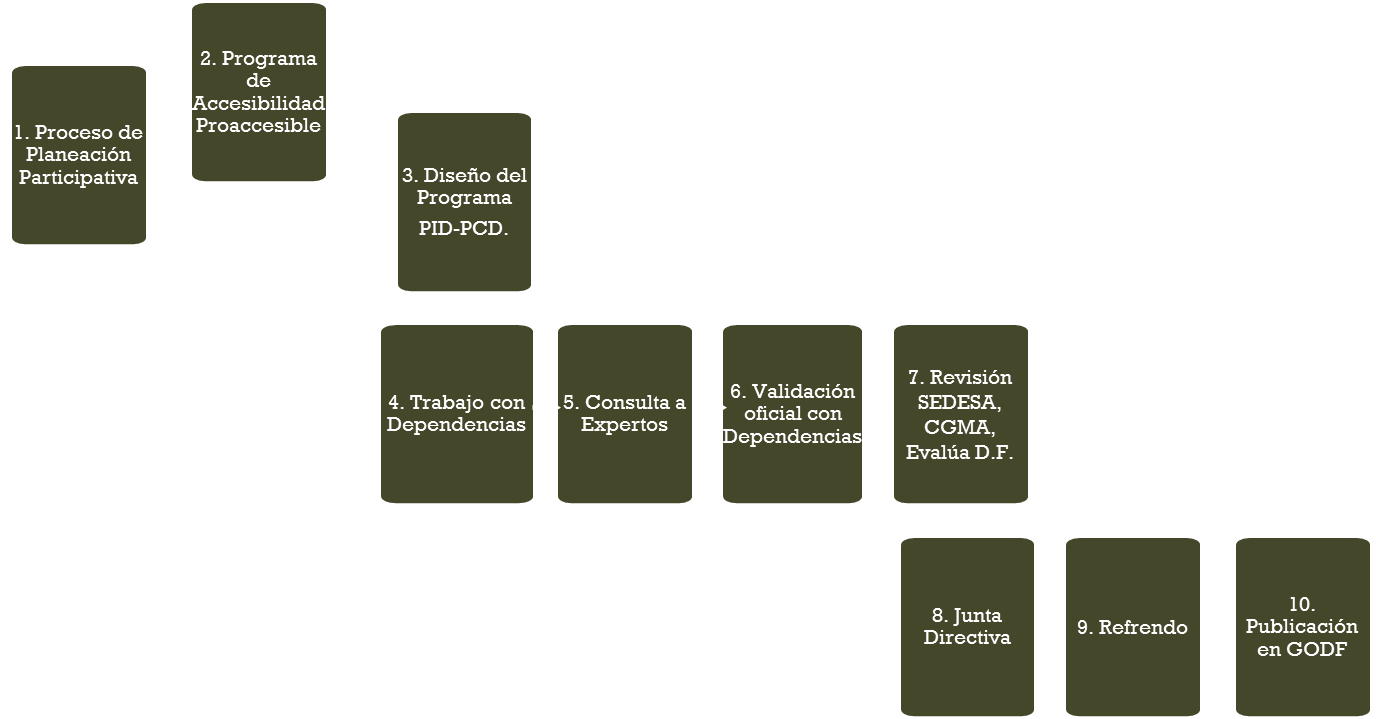 [Speaker Notes: LEER LA DIAPOSITIVA TAL CUAL


(CLICK AL MOUSE PARA IR A LA SIGUIENTE)]
Estructura General del Programa
PID-PCD 2014-2018
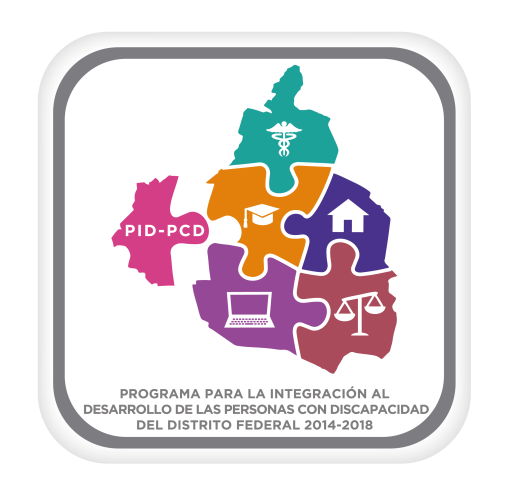 [Speaker Notes: VEAMOS AHORA LA ESTRUCTURA GENERAL DEL PROGRAMA

(CLICK AL MOUSE PARA IR A LA SIGUIENTE)]
PROGRAMA PARA LA INTEGRACION AL DESARROLLO DE LAS 
PERSONAS CON DISCAPACIDAD
 2014-2018

OBJETIVO GENERAL:

Dotar a la Ciudad de México de instrumentos para la gestión pública en materia de discapacidad e inclusión social, que promuevan el reconocimiento, goce y ejercicio de los derechos de las Personas con Discapacidad que habitan o transitan por el Distrito Federal, propiciando con ello, mejorar la calidad de vida de este Grupo de Población, cerrando brechas de desigualdad, mediante la generación de condiciones que propicien un entorno de igualdad de oportunidades, derechos y resultados.
[Speaker Notes: LEER EL OBJETIVO DEL PROGRAMA


(CLICK AL MOUSE PARA IR A LA SIGUIENTE)]
52 Metas
277 Políticas Públicas
Protección Social
Accesibi-lidad
Sensibilización
Armoniza-ción Legisla-tiva
Salud
Educación
Derecho al
Trabajo
Vivienda
Cultura, Recreación y Deporte
Justicia
Participa-ción Política y Pública
Marco Jurídico y Normativo
Panorama Estadístico
Proceso de Planeación Participativa
Mecanismo de Seguimiento y Evaluación
Registro y Credencializa-ción
Consejo Consultivo
[Speaker Notes: (LEER EL TEXTO EN NEGRO DE LA DIAPOSITIVA)

(AL CONCLUIR, DAR CLICK AL MOUSE PARA QUE CORRA EL EFECTO DE LAS DOS FLECHAS)

(CLICK AL MOUSE PARA IR A LA SIGUIENTE)]
Formatos de Difusión
PID-PCD 2014-2018
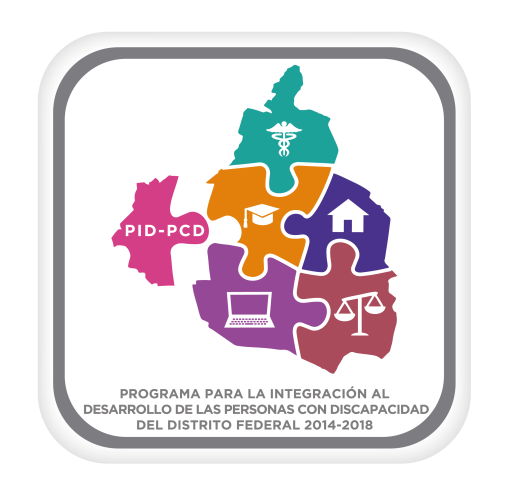 [Speaker Notes: AHORA QUEREMOS MOSTRALES LOS DIVERSOS FORMATOS DE DIFUSION DEL PROGRAMA QUE ESTAMOS PREPARANDO, CON LA FINALIDAD DE COMUNICARLO  ACCESIBLEMENTE A LAS PERSONAS CON DISTINTOS TIPOS DE DISCAPACIDAD. 

(CLICK AL MOUSE PARA IR A LA SIGUIENTE)]
Texto completo del PID-PCD 2014-2018El texto completo del Programa se distribuirá en los siguientes formatos:
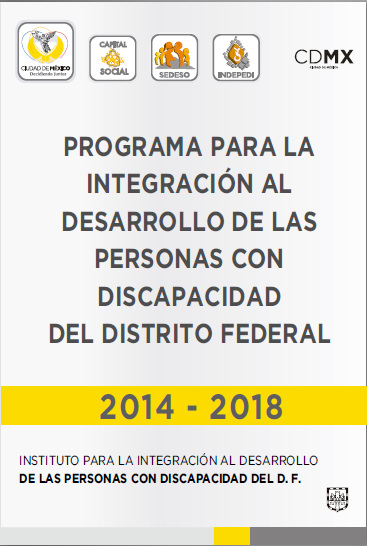 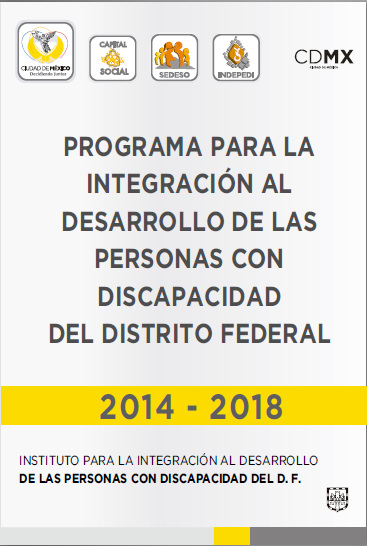 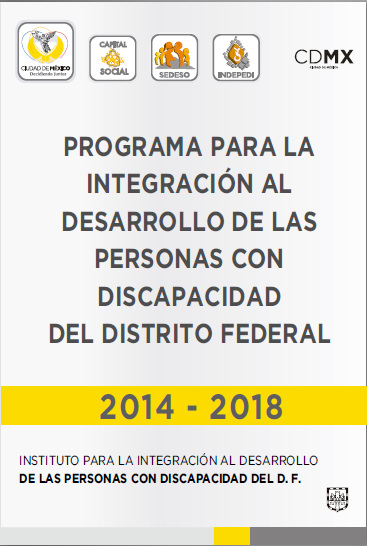 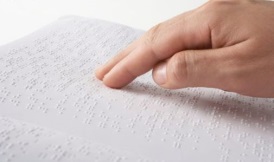 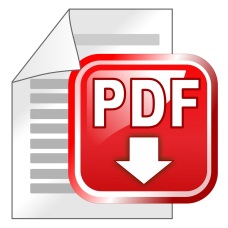 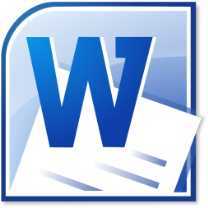 PID-PCD 2014-2018 con texto adaptado para diversos usos:
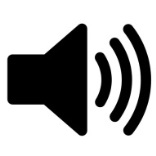 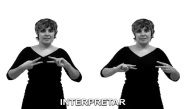 Las Personas con Discapacidad en la Ciudad de México,
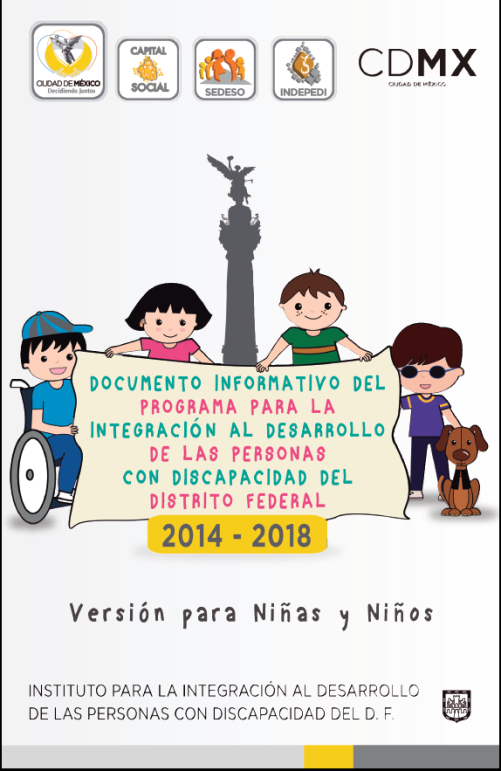 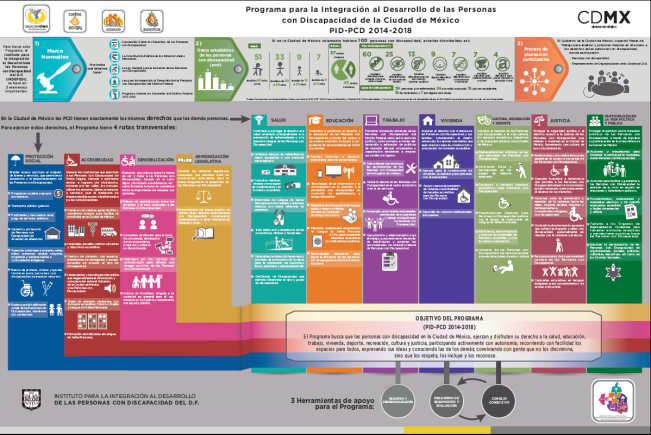